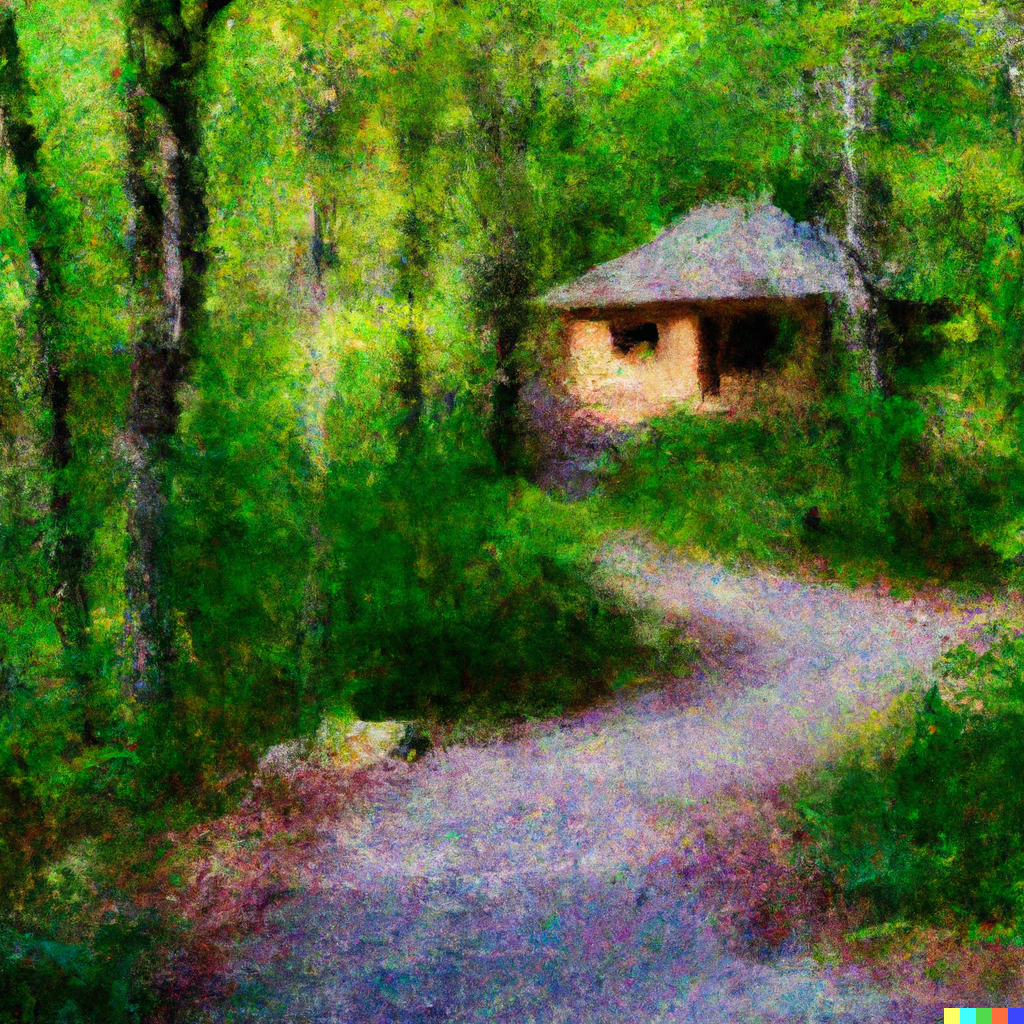 CS21 Decidability and Tractability
Lecture 15
February 7, 2024
Outline
Post Correspondence Problem (skip)
Beyond RE and co-RE
Recursion Theorem

On to complexity…
February 7, 2024
CS21 Lecture 15
2
Post Correspondence Problem
February 7, 2024
CS21 Lecture 15
3
Post Correspondence Problem
x1
y1
x2
y2
x2
y2
x1
y1
x5
y5
x2
y2
x1
y1
x3
y3
x4
y4
x4
y4
x3
y3
xk
yk
x2x1x5x2x1x3x4x4 = y2y1y5y2y1y3y4y4
“tiles”
“match”
February 7, 2024
CS21 Lecture 15
4
Post Correspondence Problem
Theorem: PCP is undecidable.

Proof:
reduce from ATM  (i.e. show ATM ≤m PCP)
two step reduction makes it easier
first, show ATM ≤m MPCP
(MPCP = “modified PCP”)
next, show MPCP ≤m PCP
February 7, 2024
CS21 Lecture 15
5
Post Correspondence Problem
February 7, 2024
CS21 Lecture 15
6
Post Correspondence Problem
February 7, 2024
CS21 Lecture 15
7
Post Correspondence Problem
YES maps to YES?
given a match in original MPCP instance, can produce a match in the new PCP instance
x1
y1
x4
y4
x5
y5
x2
y2
x1
y1
x3
y3
x4
y4
x4
y4
February 7, 2024
CS21 Lecture 15
8
Post Correspondence Problem
can’t match unless start with this tile
NO maps to NO? 
given a match in the new PCP instance, can produce a match in the original MPCP instance
x1
y1
x4
y4
x5
y5
x2
y2
x1
y1
x3
y3
x4
y4
x4
y4
can only appear at the end
February 7, 2024
CS21 Lecture 15
9
Post Correspondence Problem
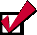 February 7, 2024
CS21 Lecture 15
10
Post Correspondence Problem
Proof of ATM ≤m MPCP:
given instance of ATM: <M, w>
idea: a match will record an accepting computation history for M on input w
start tile records starting configuration:
add tile (#, #q0w1w2w3…wn#)
#
#q0w1w2…wn#
#
#C1#
=
February 7, 2024
CS21 Lecture 15
11
Post Correspondence Problem
#
# q0w1w2…wn#
?
?
?
?
?
?
#C1#
#C1#C2#
…
=
qa
br
cqa
rcb
February 7, 2024
CS21 Lecture 15
12
Post Correspondence Problem
#
# q0w1w2…wn#
?
?
?
?
?
?
#C1#
#C1#C2#
…
=
a
a
#
#
#
_#
February 7, 2024
CS21 Lecture 15
13
Post Correspondence Problem
#
#uaqacceptv#
?
?
?
?
#uaqacceptv# 
#uaqacceptv#uqacceptv#
…
=
aqaccept
qaccept
February 7, 2024
CS21 Lecture 15
14
Post Correspondence Problem
#
#qacceptav#
?
?
?
?
#qacceptav# 
#qacceptav#qacceptv#
…
=
qaccepta
qaccept
February 7, 2024
CS21 Lecture 15
15
Post Correspondence Problem
#
#qaccept#
?
?
?
?
#qaccept##
#qaccept##
…
=
qaccept##
#
February 7, 2024
CS21 Lecture 15
16
Post Correspondence Problem
YES maps to YES?
by construction, if M accepts w, there is a way to assemble the tiles to achieve this match:



NO maps to NO?
sketch: at any step if the “intended” next tile is not used, then it is impossible to recover and produce a match in the end (case analysis)
#C1#C2#C3#...#Cm#
#C1#C2#C3#...#Cm#
where #C1#C2#C3#...#Cm# is an accepting computation history
February 7, 2024
CS21 Lecture 15
17
Post Correspondence Problem
We have proved:

Theorem: PCP is undecidable.

by showing:
ATM ≤m MPCP
MPCP ≤m PCP
conclude ATM  ≤m PCP
February 7, 2024
CS21 Lecture 15
18
Beyond RE and co-RE
We saw (by a counting argument) that there is some language that is neither RE or co-RE.
We will prove this for a natural language:
EQTM = {<M1, M2> : L(M1) = L(M2)}
Recall: 
ATM is undecidable, but RE
co-ATM is undecidable, but coRE
Therefore, not in co-RE
Therefore, not in RE
February 7, 2024
CS21 Lecture 15
19
Beyond RE and co-RE
Theorem: EQTM is neither RE nor coRE.

Proof: 
not RE:
reduce from co-ATM  (i.e. show co-ATM ≤m EQTM)
what should f(<M, w>) produce? 
not co-RE:
reduce from ATM  (i.e. show ATM ≤m EQTM)
what should f(<M, w>) produce?
February 7, 2024
CS21 Lecture 15
20
Beyond RE and co-RE
Proof (ATM ≤m EQTM)
f(<M, w>) = <M1, M2> described below:
TM M1: on input x,
 accept
TM M2: on input x,
 simulate M on input w 
 accept if M accepts w
February 7, 2024
CS21 Lecture 15
21
Beyond RE and co-RE
Proof (co-ATM ≤m EQTM)
f(<M, w>) = <M1, M2> described below:
TM M1: on input x,
 reject
TM M2: on input x,
 simulate M on input w 
 accept if M accepts w
February 7, 2024
CS21 Lecture 15
22
Summary
co-HALT
some language
{anbn : n ≥ 0 }
co-RE
EQTM
decidable
all languages
regular languages
RE
context free languages
PCP
{anbncn : n ≥ 0 }
HALT
February 7, 2024
CS21 Lecture 15
23
The Recursion Theorem
A very useful, and non-obvious, capability of Turing Machines:
in the course of computation, can print out a description of itself!
how is this possible?
an example of a program that prints out self:
Print two copies of the following, the 2nd one in quotes:
“Print two copies of the following, the 2nd one in quotes:”
February 7, 2024
CS21 Lecture 15
24
The Recursion Theorem
Why is this useful?
Example: slick proof that ATM undecidable
assume TM M decides ATM
construct machine M’ as follows:
on input x,
 obtain own description <M’>
 run M on input <M’, x>
 if M rejects, accept; if M accepts, reject.
if M’ on input x:
 accepts, then M rejects  <M’, x>, but then M’ does not accept!
 rejects, then M accepts    <M’, x>, but then M’ accepts!
February 7, 2024
CS21 Lecture 15
25
The Recursion Theorem
Lemma: there is a computable function
q:Σ* → Σ* 
	such that q(w) is a description of a TM Pw that prints out w and then halts.

Proof:
on input w, construct TM Pw that has w hard-coded into it; output <Pw>
February 7, 2024
CS21 Lecture 15
26
The Recursion Theorem
Warm-up: produce a TM SELF that prints out its own description.
Two parts:
Part A: 
output a description of B
pass control to B.
Part B: 
prepend a description of A
done
February 7, 2024
CS21 Lecture 15
27
The Recursion Theorem
Part A: 
output a description of B
pass control to B.
Part B: 
prepend a description of A
done
Recall: q(w) is a description of a TM Pw that prints out w and then halts.
B
 read contents of tape 
 apply q to it
 prepend* result to tape
Note: <A> = q(<B>)
A
 output <B>
*combine with description on tape to produce a complete TM
February 7, 2024
CS21 Lecture 15
28
The Recursion Theorem
Note: <A> = q(<B>)
B
 read contents of tape 
 apply q to it
 prepend result  to tape
A
 output <B>
Recall: q(w) is a description of a TM Pw that prints out w and then halts.
watch closely as TM AB runs:
A runs. Tape contents: <B>
B runs. Tape contents: q(<B>)<B> = <AB>
AB is our desired machine SELF.
February 7, 2024
CS21 Lecture 15
29
The Recursion Theorem
Lemma: there is a computable function
q:Σ* → Σ* 
	such that q(w) is a description of a TM Pw that prints out w and then halts.

Proof:
on input w, construct TM Pw that has w hard-coded into it; output <Pw>
February 7, 2024
CS21 Lecture 15
30
The Recursion Theorem
Warm-up: produce a TM SELF that prints out its own description.
Two parts:
Part A: 
output a description of B
pass control to B.
Part B: 
prepend a description of A
done
February 7, 2024
CS21 Lecture 15
31
The Recursion Theorem
Part A: 
output a description of B
pass control to B.
Part B: 
prepend a description of A
done
Recall: q(w) is a description of a TM Pw that prints out w and then halts.
B
 read contents of tape 
 apply q to it
 prepend* result to tape
Note: <A> = q(<B>)
A
 output <B>
*combine with description on tape to produce a complete TM
February 7, 2024
CS21 Lecture 15
32
The Recursion Theorem
Note: <A> = q(<B>)
B
 read contents of tape 
 apply q to it
 prepend result  to tape
A
 output <B>
Recall: q(w) is a description of a TM Pw that prints out w and then halts.
watch closely as TM AB runs:
A runs. Tape contents: <B>
B runs. Tape contents: q(<B>)<B> = <AB>
AB is our desired machine SELF.
February 7, 2024
CS21 Lecture 15
33
The Recursion Theorem
Theorem: Let T be a TM that computes fn:
t: Σ* x Σ* → Σ*
	There is a TM R that computes the fn:
r: Σ* → Σ*
	defined as r(w) = t(w, <R>).
This allows “obtain own description” as valid step in TM program
first modify TM so that it takes an additional input (that is own description); use at will
February 7, 2024
CS21 Lecture 15
34
The Recursion Theorem
Theorem: Let T be a TM that computes fn:
t: Σ* x Σ* → Σ*
	There is a TM R that computes the fn:
r: Σ* → Σ*
	defined as r(w) = t(w, <R>).
Proof outline: TM R has 3 parts
Part A: output description of BT
Part B: prepend description of A
Part “T”: run TM T
February 7, 2024
CS21 Lecture 15
35
The Recursion Theorem
Proof details: TM R has 3 parts
Part A: output description of BT  
<A> = q(<BT>)
Part B: prepend description of A
read contents of tape		<BT>
apply q to it				q(<BT>) = <A>
prepend to tape			<ABT>
Part “T”: run TM T
2nd argument on tape is description of R
February 7, 2024
CS21 Lecture 15
36
Summary
full-fledged model of computation: TM
many equivalent models
Church-Turing Thesis

encoding of inputs
Universal TM
February 7, 2024
CS21 Lecture 15
37
Summary
classes of problems:
decidable (“solvable by algorithms”)
recursively enumerable (RE)
co-RE

counting: 
not all problems are decidable
not all problems are RE
February 7, 2024
CS21 Lecture 15
38
Summary
diagonalization: HALT is undecidable
reductions: other problems undecidable
many examples
Rice’s Theorem
natural problems that are not RE 
Recursion Theorem: non-obvious capability of TMs: printing out own description
Incompleteness Theorem
February 7, 2024
CS21 Lecture 15
39
Complexity
So far we have classified problems by whether they have an algorithm at all.
In real world, we have limited resources with which to run an algorithm:
one resource: time
another: storage space
need to further classify decidable problems according to resources they require
February 7, 2024
CS21 Lecture 15
40
Complexity
Complexity Theory = study of what is computationally feasible (or tractable) with limited resources:
running time
storage space
number of random bits 
degree of parallelism
rounds of interaction
others…
main focus
not in this course
February 7, 2024
CS21 Lecture 15
41
Worst-case analysis
Always measure resource (e.g. running time) in the following way:
as a function of the input length
value of the fn. is the maximum quantity of resource used over all inputs of given length
called “worst-case analysis”
“input length” is the length of input string, which might encode another object with a separate notion of size
February 7, 2024
CS21 Lecture 15
42